VZDĚLÁVÁNÍ DĚTÍ S ODLIŠNÝM MATEŘSKÝM JAZYKEM V RÁMCI Výzvy 28
Mgr. Jana Vaníčková, ředitelka Mateřské školy Na Vrcholu, Praha 3
Cílem referátu
přiblížit vzdělávání dětí s odlišným mateřským jazykem v rámci inkluzívního vzdělávání v konkrétní mateřské škole, která je zapojená do operačního programu Prahy – pól růstu ČR tzv. Výzvy 28 - INKLUZE A MULTIKULTURNÍ VZDĚLÁVÁNÍ.
Kdo jsou děti s odlišným mateřským jazykem a odkud přicházejí do naší mateřské školy
nově přicházející ze zahraničí, většinou bez znalosti nebo s nedostatečnou znalostí českého jazyka
děti cizinců, které v ČR vyrostly, ale doma hovoří jiným jazykem
mají české občanství, ale doma se používá i jiný než český jazyk (jedná se o děti z bilingvního prostředí nebo děti s dvojím občanstvím). 
děti s českým občanstvím, které sice doma česky hovoří, ale studovaly v zahraničí a česky se nikdy ve škole neučily. 
Dětí s OMJ -  přesný počet ale není známý, víme pouze, kolik je ve školách cizinců, protože tyto údaje se sledují 
legislativa stále používá termín  cizinci (např. §20 školského zákona)
Vzdělávání cizinců
§ 20   Zákon č. 561/2004 Sb.  - Školský zákon

Občané Evropské unie a jejich rodinní příslušníci mají přístup ke vzdělávání a školským službám podle tohoto zákona za stejných podmínek
Občané i mimo EU mají  za stejných podmínek přístup k:
	 	Předškolní vzdělávání
 		Základní vzdělání, školní stravování, zájmové vzdělávání
		Střední  a  vyšší odborné vzdělávání
Právo pobytu na území ČR na dobu delší než 90 dnů, popřípadě pokud jsou osobami oprávněnými pobývat na území České republiky za účelem výzkumu, azylanty, osobami požívajícími doplňkové ochrany, žadateli o udělení mezinárodní ochrany nebo osobami požívajícími dočasné ochrany.
Děti s odlišným mateřským jazykem v MŠ
Musí si zvyknout na nová pravidla, způsob a organizování činností a především si v novém prostředí vybudovat vztahy, najít si kamarády a přátele. 
To samozřejmě není typické jen pro děti a žáky s OMJ. 

Toto vše musí absolvovat v jazyce, který se teprve učí a také v prostředí, které jim může být kulturně velmi vzdálené.
rodina pochází z kultury a komunity s odlišným chápáním a očekáváním od vzdělání,  rodiče mohou mít odlišný přístup k instituci školy, k očekávání od role školy a vzdělání dětí jako takového. V některých případech tak může docházet ke kolizím mezi očekávání ze strany školy a ze strany rodiny. 
Potíže mohou způsobovat i odlišná kulturní a náboženská pravidla
Co je to Výzva 28 – krátké přiblížení smyslu a obsahu operačního programu Praha
Nárůst  multikulturní populace v metropoli
narůstající počet žáků s odlišným mateřským jazykem v pražských školách 
Specifický cíl  :  Zvýšení kvality vzdělávání prostřednictvím posílení inkluze v multikulturní společnosti
Název výzvy :   Inkluze a multikulturní vzdělávání
Datum vyhlášení výzvy 15. 11. 2017
Datum ukončení příjmu žádostí o podporu 31. 5. 2018, 16:00:00 hod. 
Maximální délka, na kterou je žadatel oprávněn projekt naplánovat 30 měsíců 
Nejzazší datum pro ukončení fyzické realizace projektu 31. 8. 2020
Oprávnění žadatelé:  Mateřské, základní, střední školy uskutečňující vzdělávání na území hl. m. Prahy.
Výzva 28  - Povinné aktivity pro MŠ
Odborně zaměřená tematická setkávání a spolupráce s rodiči dětí 
Komunitně osvětová setkávání 
Personální podpora -Dvojjazyčný školní asistent 
Přímá podpora dětí s OMJ a jejich rodičů / zákonných zástupců ve školách  Interkulturní pracovník   
Intenzivní jazykové kurzy ČDJ pro MŠ                                               
Vzdělávání a osobnostní rozvoj pedagogických pracovníků škol 
Stáže pedagogických pracovníků - čtyřdenní 
Komunitní aktivity a podpora inkluzivního prostředí škol
Výzva 28  - Cílová skupina
Pedagogičtí pracovníci mateřských, základních a středních škol dle zákona č. 563/2004; 
Děti, žáci mateřských, základních a středních škol  s odlišným mateřským jazykem 
děti s nedostatečnou úrovní kompetencí v českém jazyce a sociokulturním znevýhodněním, což znemožňuje jejich plnohodnotné začlenění do procesu vzdělávání i do společnosti. 
minimálně jedna z  uvedených variant: 
-     Alespoň jeden rodič má jiné státní občanství
Děti z migrantských rodin 
Děti s českým občanstvím,  děti krajanů navracejících se zpět do ČR po dlouhodobých pobytech v zahraničí
Děti z bilingvní rodiny, kde dominuje jiný než český jazyk.
Výzva 28  - Cílová skupina a ředitel školy
O zařazení dítěte do cílové skupiny „dítě s OMJ“ rozhoduje ředitel školy podpisem čestného prohlášení, které obsahuje identifikaci dítěte a uvedení minimálně jedné z výše uvedených variant.

Škola v případě zaměření projektu na podporu dětí s OMJ uchovává čestné prohlášení ředitele školy o tom, že školu navštěvují min. 3 děti s OMJ.

AKTUÁLNĚ 2018: hl.m. Praha vyhlásila výzvu č. 49 - Začleňování a podpora žáků s odlišným mateřským jazykem,
Výzva 28  - Operační program Praha – pól růstu ČR-  MŠ Na Vrcholu
Zapojení naší MŠ do tohoto projektu v roce 2017, k 31.7.2017 byla podána žádost a schválena
Název : Kamarádi z velké dálky
Číslo projektu :     CZ.07.4.68/0.0/0.0/17_045/0001162
Naše vybrané aktivity v projektu:
Dvojjazyčný školní asistent
Intenzívní jazykové kurzy češtiny jako druhého jazyka – tzv. doučování
Stáže pedagogických pracovníků
Odborně zaměřená tematická setkávání a spolupráce s rodiči
Komunitně osvětová setkávání
Děti s OMJ	v MŠ Na Vrcholu
Cca 10 % dětí , které  přicházejí z odlišného jazykového a kulturního prostředí – převažuje Ukrajina, Rusko, Vietnam
snaha školy - děti co nejdříve adaptovat a zapojit do prostředí, aby v něm nebyly „cizí“.
Pedagogická diagnostika
Jazyková bariéra je zásadní překážkou, která limituje úspěchy dětí 
Výzvou pro učitele při vzdělávání dětí s OMJ je skloubit
 jazykové vzdělávání	 (rozšiřování slovní zásoby, pravidla tvarosloví, ale i gramatických struktur a především nácvik a používání komunikačních dovedností a porozumění) 
 vzdělávací obsah
Dvojjazyčný školní asistent
Náplní práce je pomoc při organizaci a administraci výuky
Nepodílí se přímo na výuce
Podmínkou ke zvolení této aktivity v projektu – mít zapsané alespoň 3 děti
     s OMJ
Aktivita se realizuje minimálně 6 po sobě jdoucích měsíců 
Dvojjazyčný asistent musí být zaměstnán min. na 0,5 úv.
Děti, u kterých působí je v kompetenci ředitele 
Děti jsou vybírány ve spolupráci s pedagogy – podle potřeb dětí s OMJ
Požadavky při výběru:   
Kvalifikace asistenta pedagoga podle zákona o pedagogických pracovnících č. 563/2004 Sb.
Znalost požadovaného cizího jazyka na komunikativní úrovni
Intenzívní kurz čj - doučování
Počet dětí ve skupině je 3-5 zapsaných, během kurzu se mohou měnit
Kurz vede pedagog, asistent pedagoga – mohou to být i studenti 4.a 5.ročníků fakult s pedagogickým zaměřením
Registraci provádí rodič dítěte s OMJ
Doučování pro přihlášené je povinné, nepřítomnost omluvena zákon.zást.
Vede se docházka dětí a třídní kniha
Intenzita výuky je  60 min týdně, rozložené buď 4 x 15 min. nebo 2x30min
Celkem musí být splněno 960 min (16hod) výuky za 5 měsíců)
Průměrná docházka musí být alespoň 75%
Doučování českého jazyka -  jakou formou se uskutečňuje v mateřské škole
Začínáme  s tím, co už dítě umí
	je vhodné znát pár slov v rodném jazyce dítěte (pojď, jíst, koupelna atd.), 
	nebo zadat rodičům před nástupem dítěte do školky úkol naučit děti 	základní  fráze v češtině
 	komunikační kartičky ( pro děti s PAS ).
Začínáme pomalu
	Nejdříve necháme dítě, aby si zvyklo na situaci ve třídě, pak na něj 	začneme mluvit v češtině, ptát se ho a dávat mu pokyny
Rozvíjení komunikaci
	Kombinujeme slova s různými typy gest, předváděním nebo mimikou. 	Snažíme se děti zapojit do všech aktivit, ale nenutíme je.
	Důležitá je názornost - komunikační kartičky.
Doučování českého jazyka – jakou formou se uskutečňuje v mateřské škole
Poskytnutí bezpečného místa
	pomocí míst a aktivit, ve kterých může figurovat i s malou nebo žádnou 	znalostí 	češtiny a bez obavy z komunikace
 	Vyhraďit mu "bezpečné místo", kde bude mít něco známého (např. 	obrázkovou 	knížku z domova) a kde bude mít chvíli klidu od cizojazyčného 	prostředí.
Nechat pomáhat i české děti
	Ukážeme ostatním dětem, jak komunikovat s dětmi s OMJ
	povzbuzujeme obě strany k vzájemné interakci - děti s OMJ tak získají další 	vzory češtiny.
Zvětšování a rozšiřování 
	Začínáme s tím, co už dítě umí, a rozšiřujeme to. 
	Používat „komentující“ učení, jako když učíme jakékoliv malé dítě 	mateřštinu.
Doučování českého jazyka –  jakou formou se uskutečňuje v mateřské škole
Zvyšujeme očekávání
	Požadujeme verbální odpověď místo gest, pokud to vypadá, že by dítě už 	mohlo umět trochu mluvit.
Používat opakování
	Říkáme věci víckrát, aby dítě mělo čas je vstřebat a porozumět jim.
Mluvit o tom co je teď a tady
	Mluvíme a popisujeme současnou situaci, aby dítě mohlo porozumět kontextu 	komunikace. 
	Slovně popisujeme co právě děláme.
	(Povídání o počasí nebo o zážitcích z prázdnin je zpočátku příliš abstraktní. )
Doučování českého jazyka -  jakou formou se uskutečňuje v mateřské škole
dolaďovat sdělení
	volit jinou formulaci sdělení, pokud to vypadá, že dítě neporozumělo.
	snažte se používat výrazy, které už dítě zná.
nabízet ustálený program
	Pomůže to dětem rychle se naučit, kam jít a co tam dělat, takže se brzy mohou 	stát součástí třídního kolektivu. 
	Využívat například metody strukturovaného učení. 
zajišťovat inkluzi
	Oslovovat dítě jeho vlastním jménem,  zapojovat do skupinových aktivit. 
	Mít  pro ně vždy připravenou aktivitu
	při přípravě programu přemýšlet i nad tím, co budou dělat tyto konkrétní děti.
Děti s OMJ v MŠ bez Výzvy 28
Možnost získat finance na asistenta  prostřednictvím podpůrných opatření
Rodiče s dítětem poslat do ŠPZ (poradna)
na základě doporučení dostane MŠ finance na realizaci podpůrných opatření pro dítě, což může být i výuka češtiny
Stáže v zahraničí  -  zkušenosti ze Švédska, Finska ,  Anglie, Portugalska
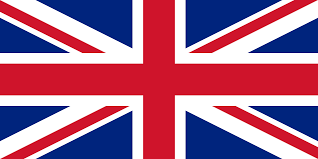 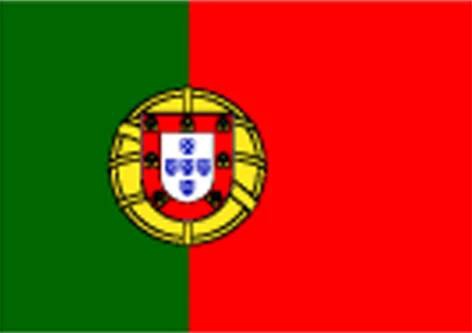 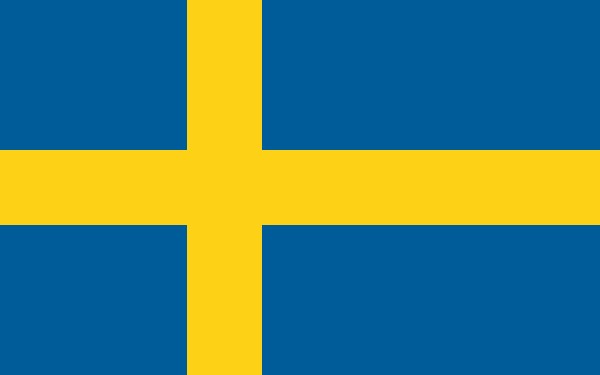 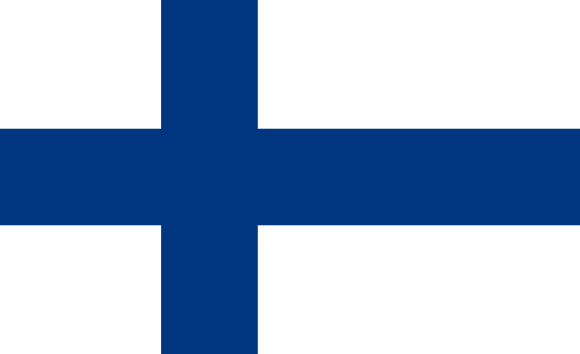 Čtyřdenní stáže pedagogických pracovníků
Rozšířit odbornost pedagogů
Účast v zahraniční škole země EU, která má zkušenosti s dětmi s OMJ
Formou pozorování nebo stínování učitelů v hostitelské škole
Řízené diskuse a konzultace s učiteli
Setkání s dětmi a učiteli v hostitelské škole 
Sdílení zkušeností v domácí škole  - workshop, prezentace, zápis
Zveřejnění na webových stránkách vysílající školy
1 pedagog se může zúčastnit max. 2 stáží během trvání projektu
Škola může zažádat max. o 10 jednotek 
Učitelé mají vše finančně pokryto – náklady na cestu, ubytování, stravu
Poznatky ze stáže ve Švédsku
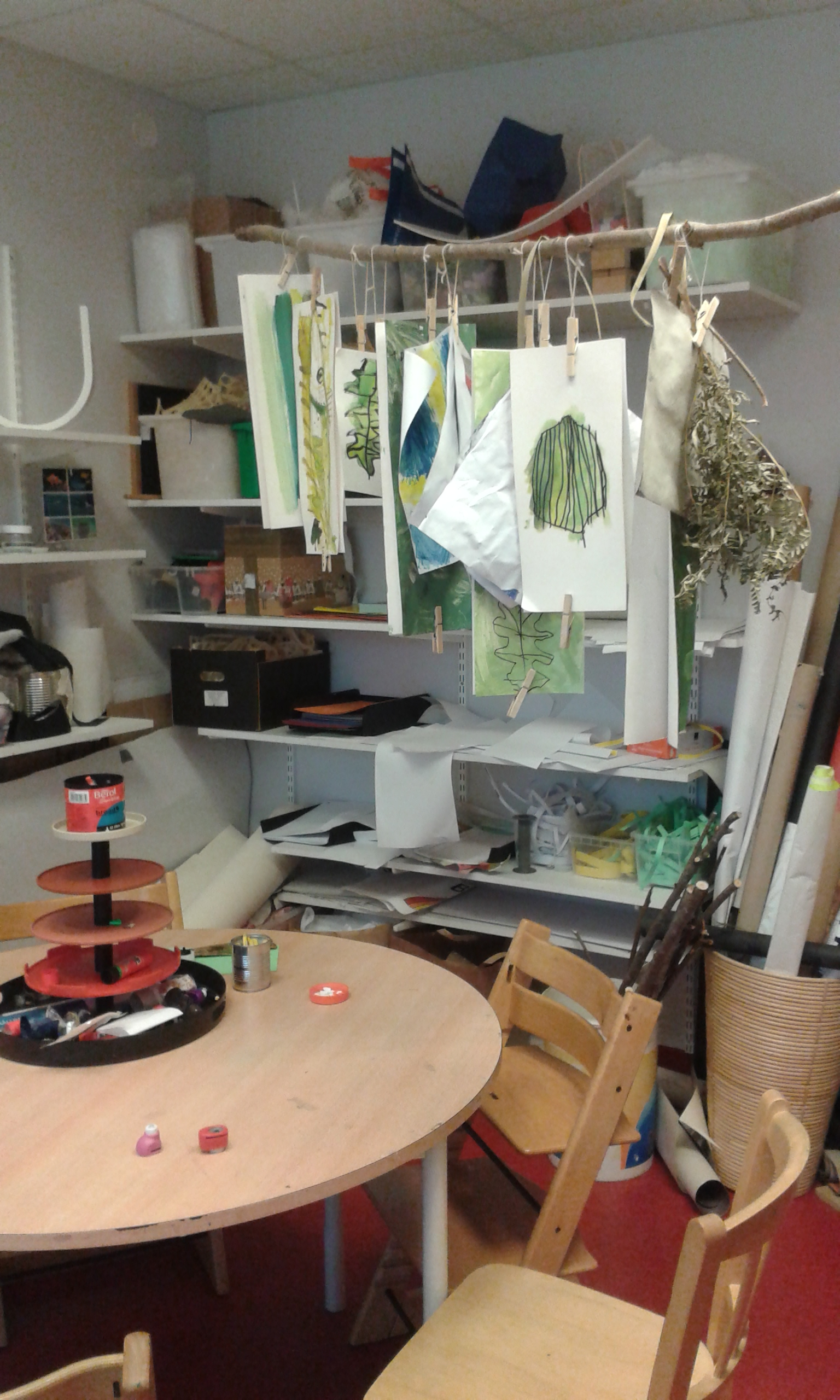 Předškolní vzdělávání – školka je od 1 roku
Předškolní třída – nultý ročník je od 6 let
Základní škola – od 7 let
Střední škola – od 16 let
Vysoká škola – od 19 let
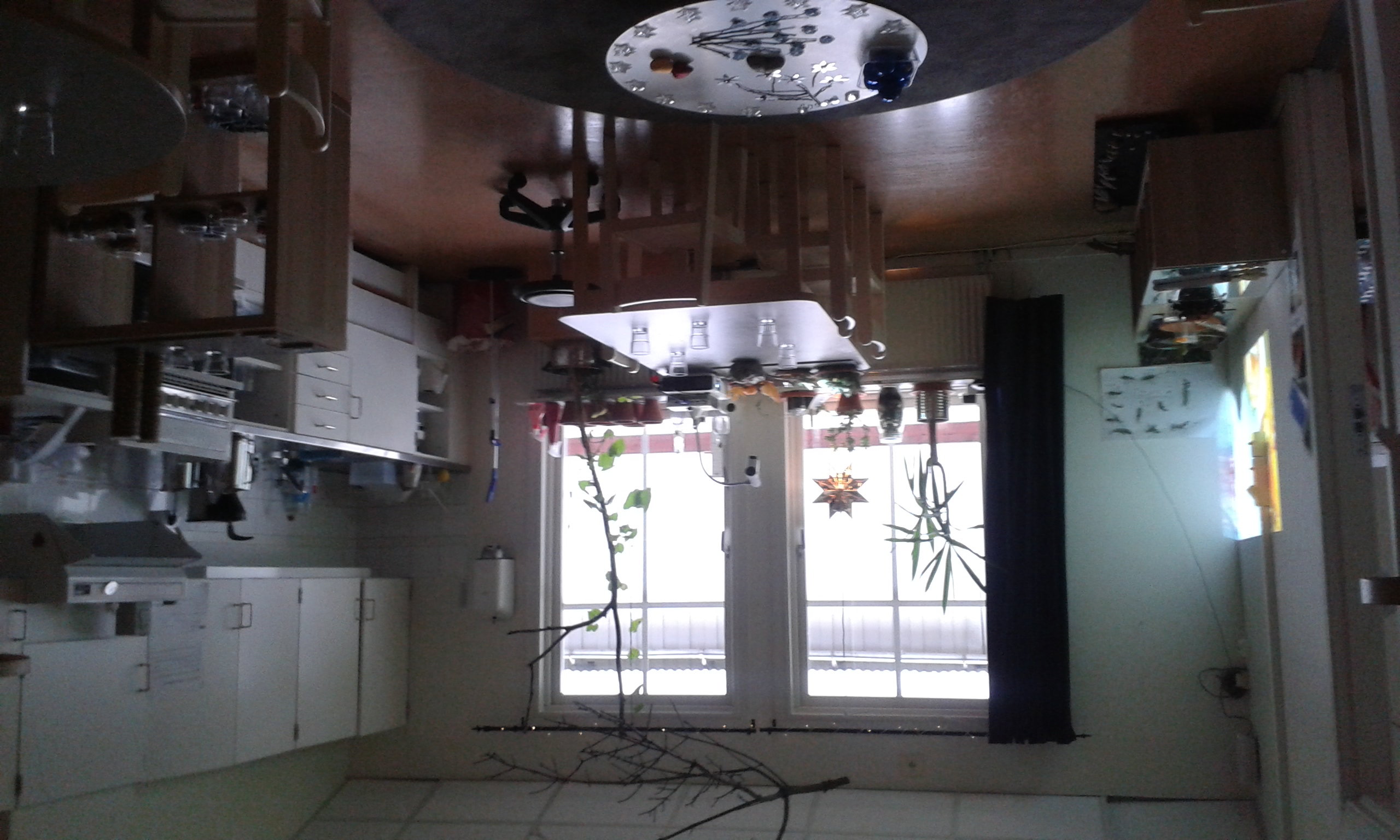 Návštěva MŠ
2 třídy
V 1 třídě maximálně 8 - 12 dětí – z toho 2/3 dětí s OMJ
OMJ převážně - Somálsko
Místo hraček přírodniny
Školka má mnoho různých místností, rozdělených dle činností
Hodně koutků pro děti
Děti hodně samostatné
Oběd je dětem podáván formou švédských stolů
Dítě si samo nabírá
Pitný režim k obědu, pouze nabídka vody či mléka 
Děti se speciálními potřebami se do MŠ integrují bez nákladů
Rodiče respektují pokyny pedagogů
Dítě s OMJ je přirozeně integrováno formou skupinové práce dětí
Jsou využívány názorné didaktické pomůcky
Díky členění místnosti mají asistenti možnost individuálního přístupu k dětem
Převládá projektová výuka a cílí se na prožitek
IT technika
zapojení techniky do výuky
Učí se,  že tablet není hračka, ale pomůcka k získání informací
Používat vhodné aplikace
Práce s aplikacemi při práci s textem
Možnost vytvoření vlastní knihy
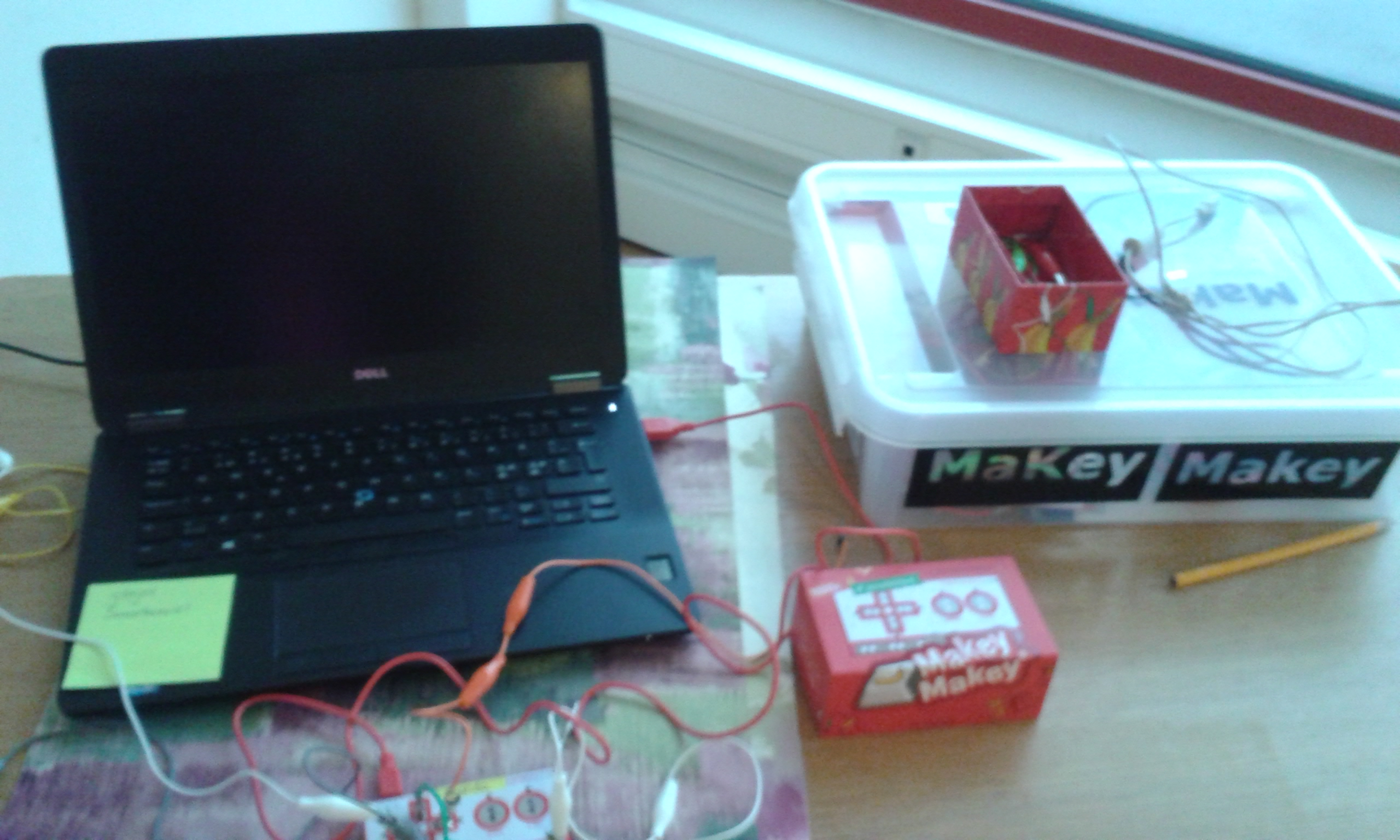 Relaxace
Pro klid dítěte je důležité mít svůj prostor
Naučit se odbourávat stres
Relaxační cvičení či masáž (součást pravidelné výchovy)
Škola má být hrou, zábavou a ne stresem
Nic se neučit do písmene, důležité je vše pochopit
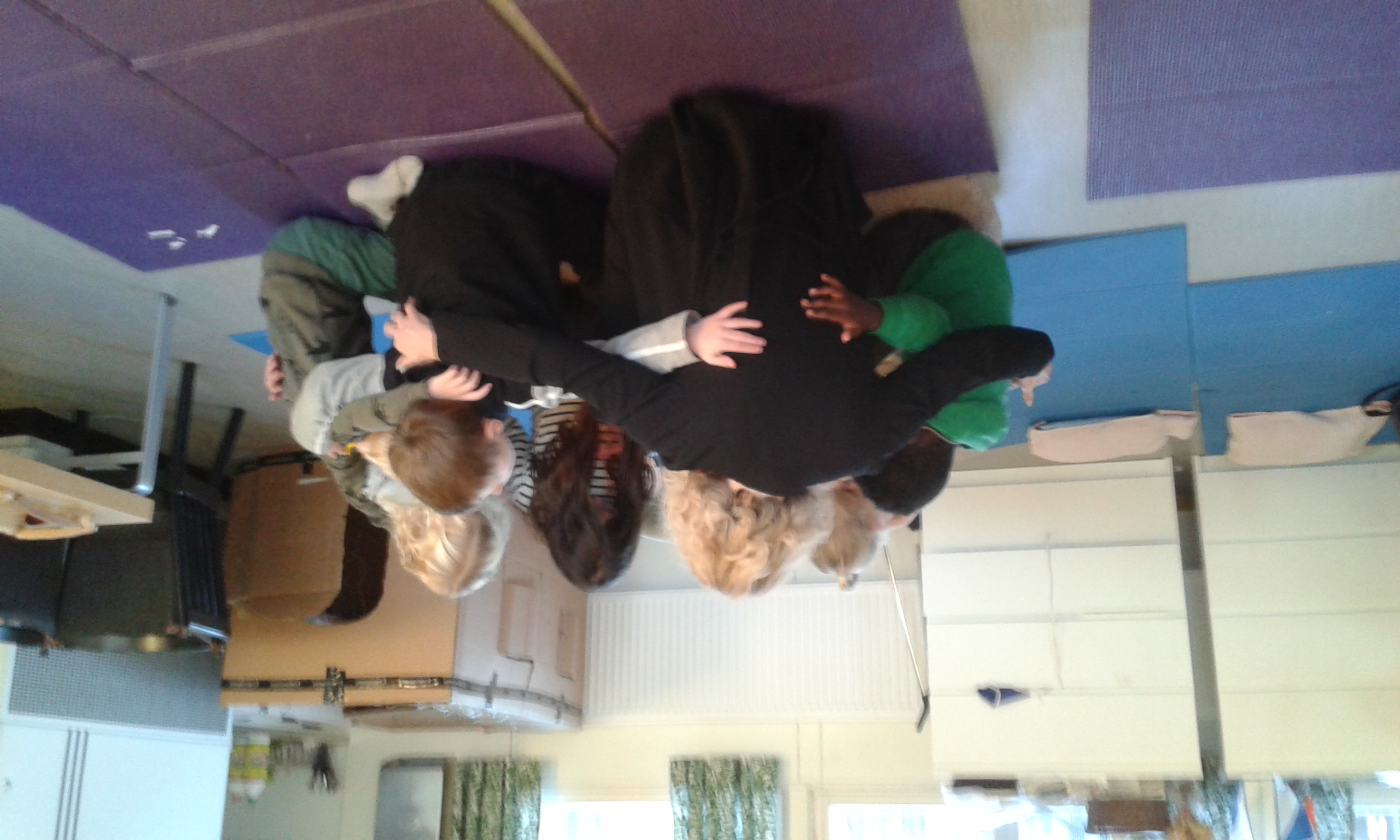 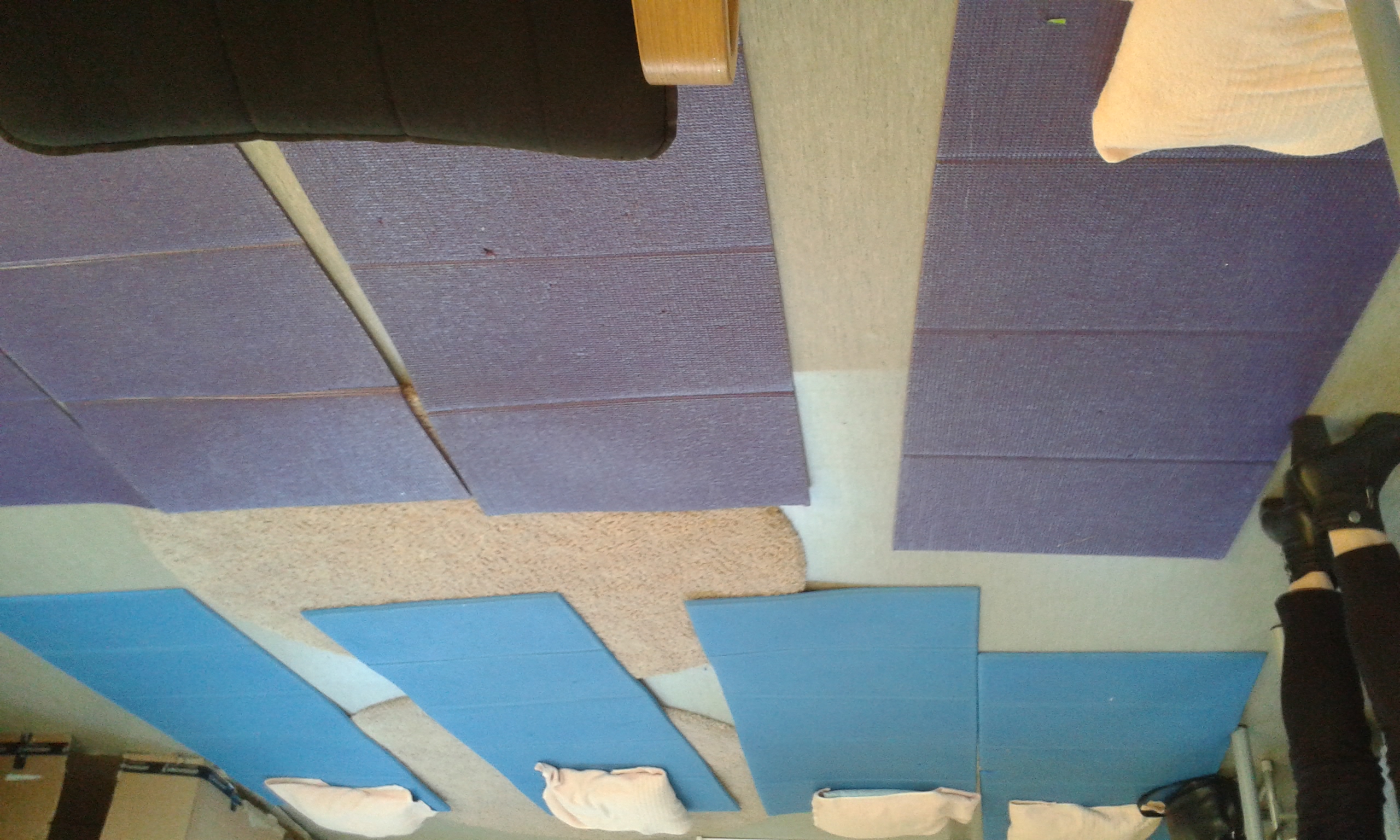 Stáž Švédsko – přínos pro nás
Dlouhodobé roční projekty – podporují inkluzi dětí s OMJ
Důležité pozorovat vše kolem sebe a stále diskutovat 
 Učit se přemýšlet v souvislostech
Způsob výuky analyzovat a reflektovat
Neustálá spolupráce s ostatními dětmi s OMJ
Nevyhýbat se žádným lidem
Přírodu brát jako velký dar, který jsem schopen ubránit
Týmová práce pedagogů
Stáže v zahraničí  -  zkušenosti z Anglie
ZÁKLADNÍ INFORMACE:

Komunitní a rodinná mateřská škola 
Založená roku 2003
30 dětí z toho 19 děti s OMJ 
1  učitel pracuje s 8 dětmi 
Ve třídě je 7  učitelů, je tu 1 dítě se speciálními potřebami 
v mateřské škole jsou děti od 2 let do 5 let 
 z různých socioekonomických skupin a různých částí světa
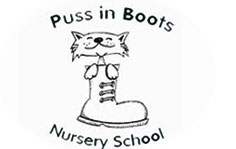 Stáž Anglie  -
FILOSOFIE       -   Jako nejdůležitější pro rozvoj dítěte považují  :
Osobní , sociální a emocionální rozvoj
     - Velkou pozornost věnují pomoci dětem fungovat v kolektivu
     -  spolupracovat, sdílet, vzájemně se vcítit 
     -   respektovat druhé, sledovat hranice
Komunikaci  - poslech řeči a porozumění, názornost 
     - znakování, piktogramy, přesýpací hodiny pro orientaci v čase atd.)
Fyzické dovednosti – hrubá a jemná motorika

když děti zvládají tyto dovednosti, jsou připraveny pro vzdělávaní v dalších oblastech
Stáž Anglie -  Filozofie
Gramotnost
Matematika
Exprese- design
Porozumění  světu
METODA ,,show and tell’’
   -    povídání o vlastní hračce,  ostatní  děti pokládají otázky
Pozorně  sledují zájmy jednotlivých dětí  a podle toho volí aktivity
Vztah k životnímu prostředí :
	-    Veškerý materiál recyklují, používají ho pro různé účely
Vybavení mají staré, opotřebované – nevidí podstatu v novém, používají věci dokud jim slouží
Matematika   -  objem
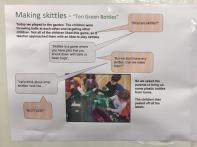 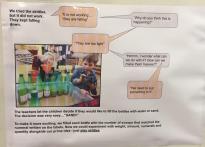 Anglie – výtvarná třída
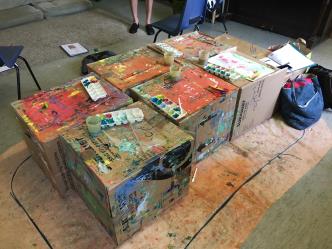 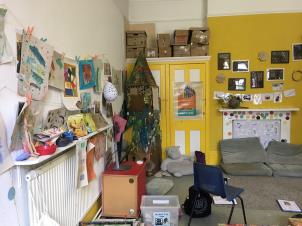 Anglie – příklad organizace dne
Třída Ježci -  děti 3 roky a více
děti se scházejí  do 9:00
show and tell’’- podle rozpisu – mohou se účastnit i rodiče
Komunikační kruh – přivítání, učitelka se jednotlivě s dětmi zdraví a pokládá jim otázky, na které děti odpovídají  -  rozvoj komunikační složky
Svačina- kdo má zájem svačit – dá si značku se jménem
Volná hra – děti mohou být i venku – na dveřích mají  značku, podle které se orientují, zda mohou jít ve či nikoliv  zelená = GO, červená = STOP
Práce ve skupině  - čtení pohádky 
Oběd 
Děti odcházejí domů a později zase přicházejí na odpoledne
MATEMATICKÉ VNÍMÁNÍ 

Číslice jsou na suchém zipu 
Děti s nimi mohou manipulovat a pracovat
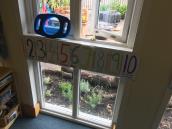 ORIENTACE V ČASE

Pomocí přesýpacích hodin
    například při střídání hraček
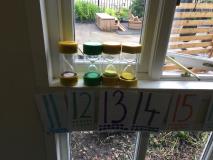 Hračky a pomůcky mají své místo
Vše je označeno obrázkem, fotografií předmětu
Aktivity jsou označeny  piktogramy
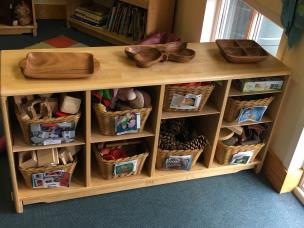 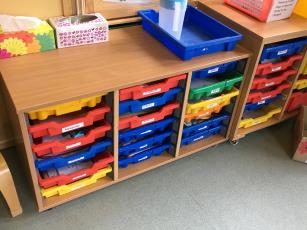 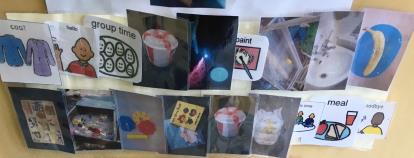 Anglie- Zahrada se záhonky
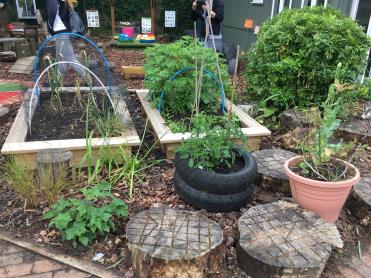 Stáž Finsko – vzdělávací systém
Mateřská škola: od 10 měsíců - 5 let
předškolní třída: od 6ti let
základní škola: od 7 let
střední škola: od 16 let
vysoká škola: od 20 let
Finsko – předškolní třída
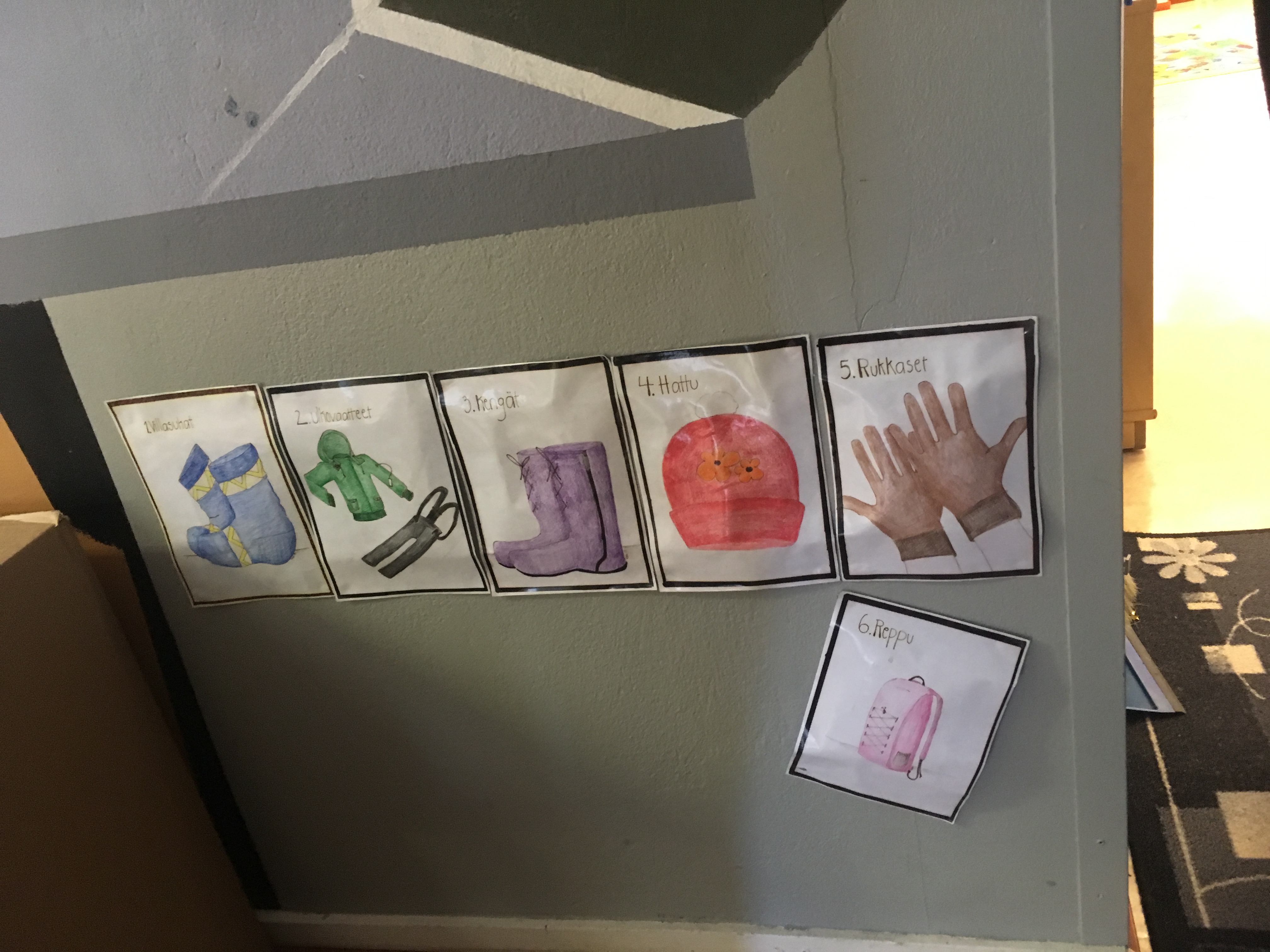 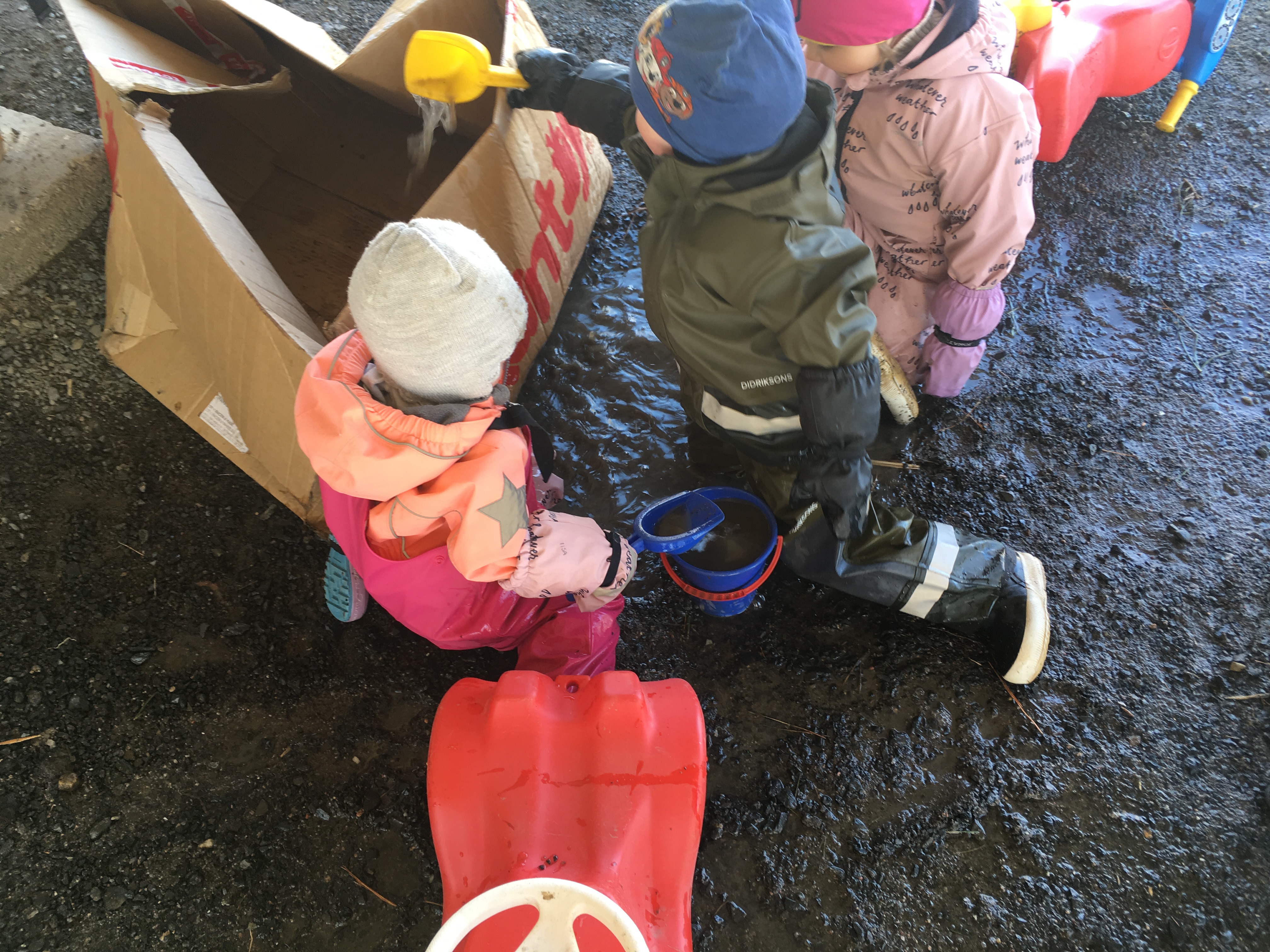 Finsko – předškolní třída
Provoz školy je od  6,30 – 17,30  podle domluvy s rodiči
zapsaných 15 dětí
Ve třídě je 1 učitelka, pomocná učitelka, asistentka pedagoga
Děti s OMJ – především z Ruska
Děti mají sešity, které si vedou samy a vybírají si činnosti, které budou ten den dělat
Úzká spolupráce s rodiči – vytváří společně týdenní plány
OMJ - vizualizace, podpora znakování, nápodoba
Finsko – provoz mš
provoz cca 6,30 - 17,30
6,30 - 8,00 - volné hry dětí, snídaně
8,00 - 8,45 pobyt venku
ranní scházení před budovou - rodiče nechodí do šaten - děti předávají učitelkám venku
svačina
do 11,30 “řízená činnost”, volné hry dětí - děti si vybírají hry, u kterých by měly vydržet 
oběd
12,00 - 14,00 - relaxace dětí (předškoláci neodpočívají na lehátkách, pouze relaxace na polštářích - míčkování, poté společné klidové činnosti)
svačina
14,30 - 17,30 - pobyt dětí venku - děti si berou vše, co potřebují do batohů - rodiče nechodí do šaten
ven se chodí za každého počasí do - 30°C - děti vhodně oblečené
Finsko – den v MŠ
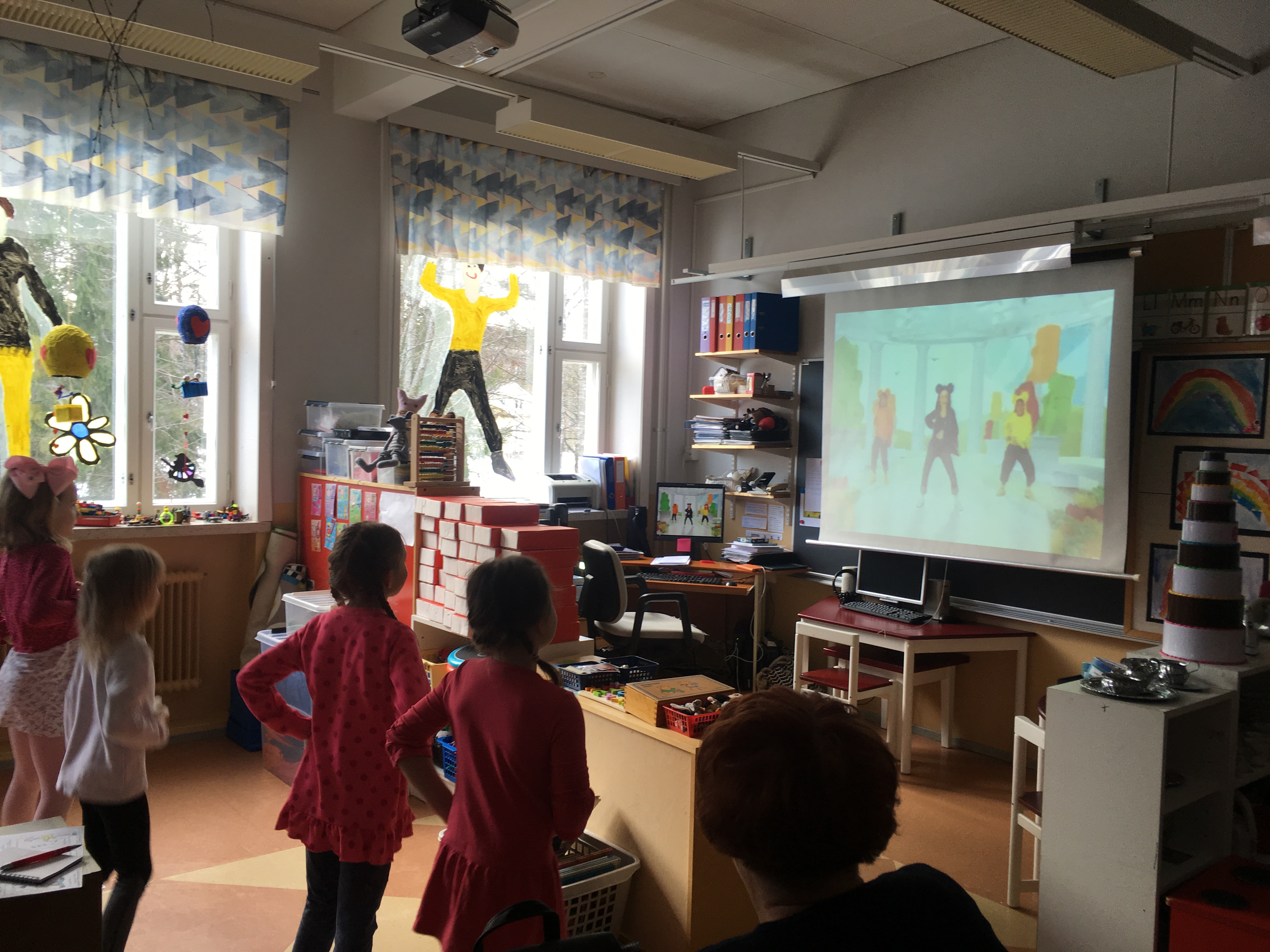 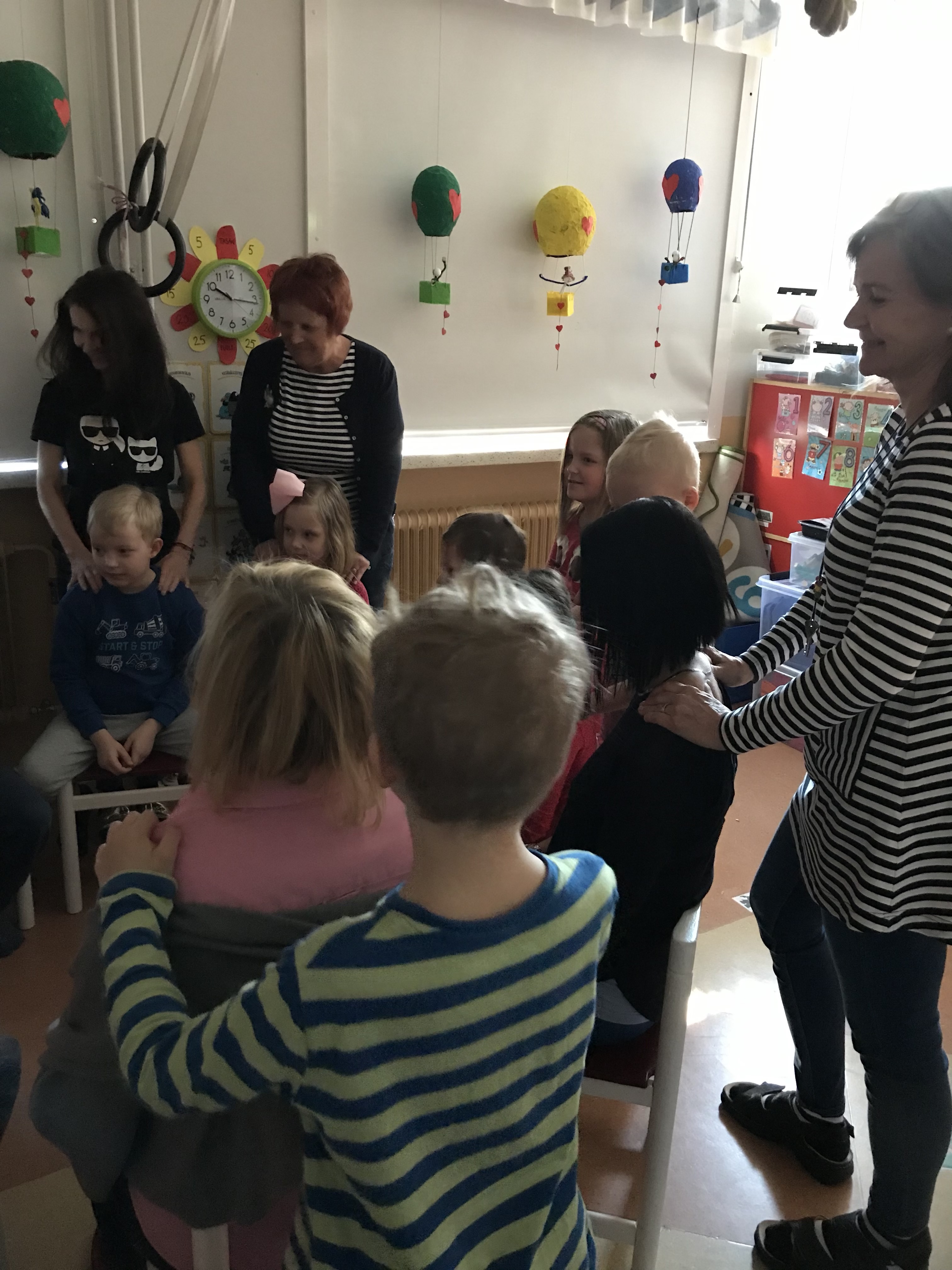 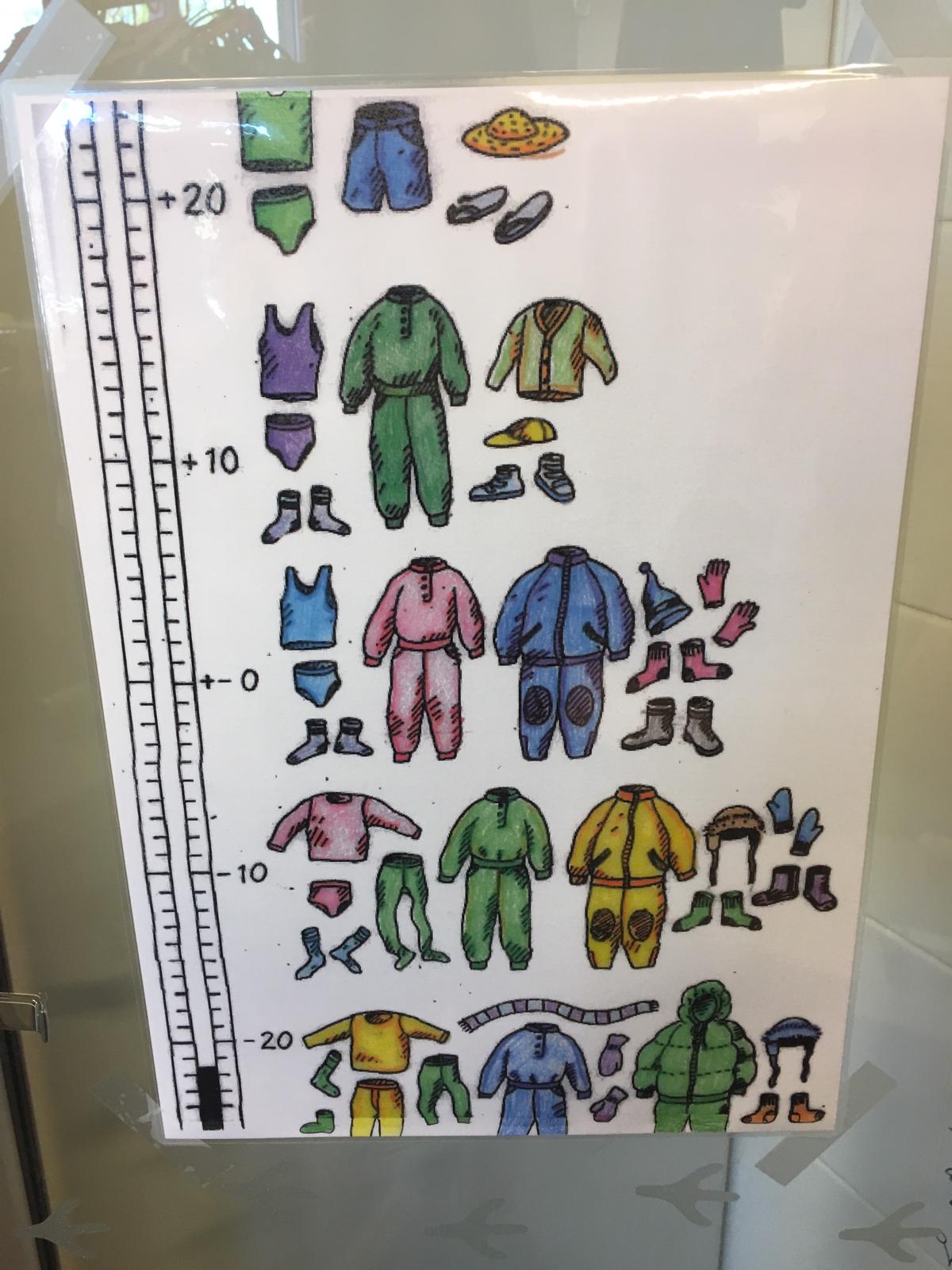 Finsko – návštěva MŠ
Děti připravují suroviny na pečení koláče, který budou mít odpoledne ke svačině
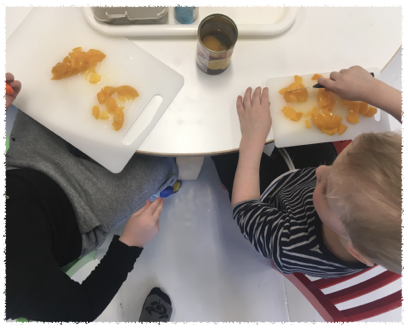 Stáž Finsko - Kitee
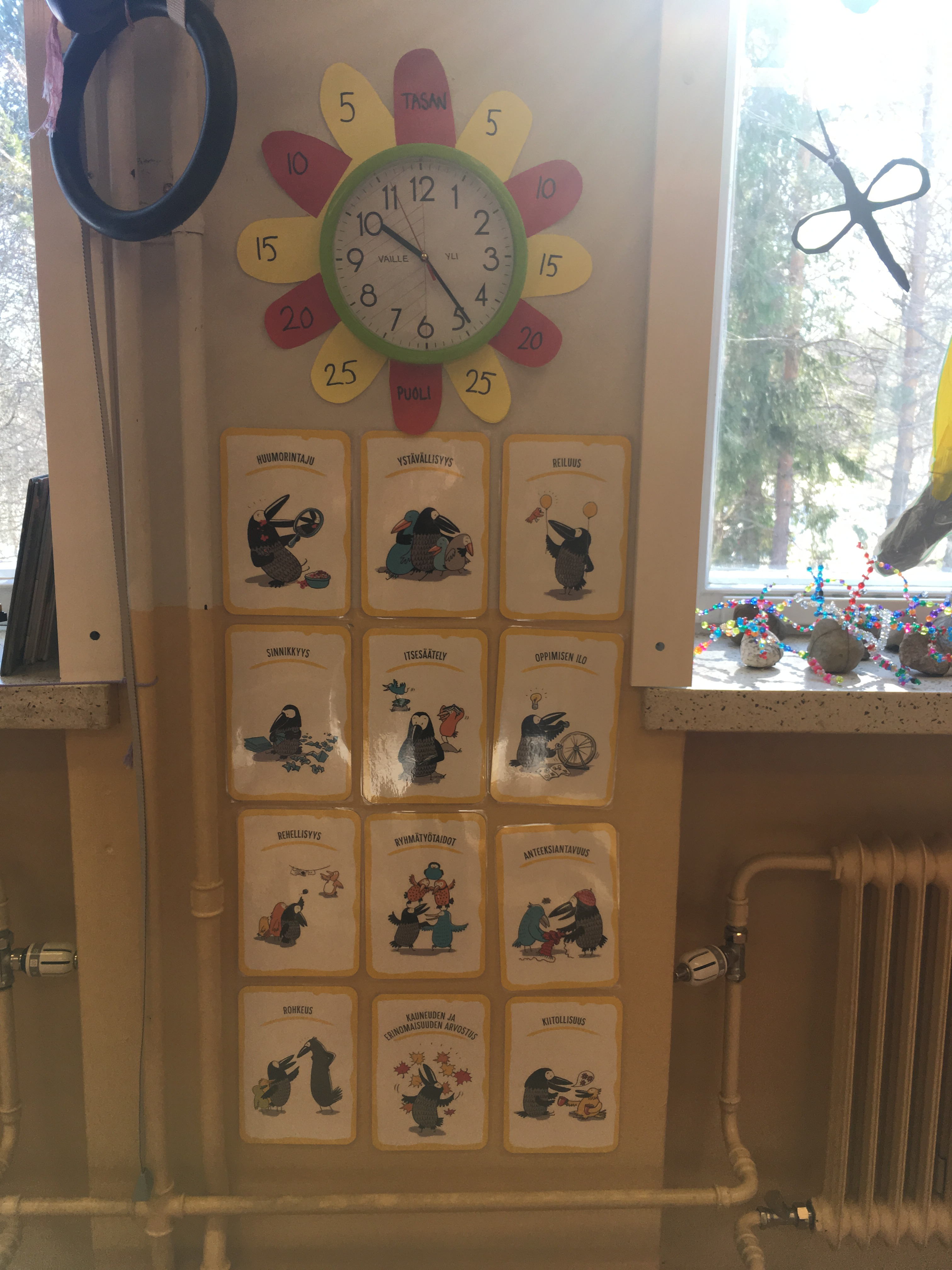 - úzká spolupráce s rodiči
- podpora inkluze dětí s OMJ
- děti jsou vedeny k samostatnému rozhodování a uvažování
- učení v souvislostech - propojování jednotlivostí
- jsou vedeny k uvědomování si sebe sama,
-  učí se vnímat okolí, pomáhat ostatním
- důraz kladen na týmovou spolupráci škol - není materiální rozdíl mezi jednotlivými školami
- velká podpora individuality 
- speciální pedagogové, terapeuti
Stáž – Portugalsko - Faro
škola s mezinárodním statusem
vzdělávání probíhá dle Cambridge systému
ve třídě pedagog a asistent pedagoga
zapsaných 25 dětí, děti rozdělené dle věku
velký počet dětí s OMJ ( z 25 dětí je cca polovina cizojazyčných, především Rusové, Angličani, Číňani, z Jižní Ameriky, Ukrajinci)
v mateřské škole se učí angličtinu a portugalštinu jako důležité komunikační dovednosti a prostředky vzájemného přístupu k světu ostatních
děti jsou vedeny k dodržování pravidel, obrázky pravidel ve tvaru  piktogramů jsou rozvěšené všude kolem v prostoru- usnadnění pro děti s OMJ – nemusí rozumět co se říká, protože to vidí na obrázku
školu navštěvují děti od 3 let. Od 4 let se začínají učit trivium.
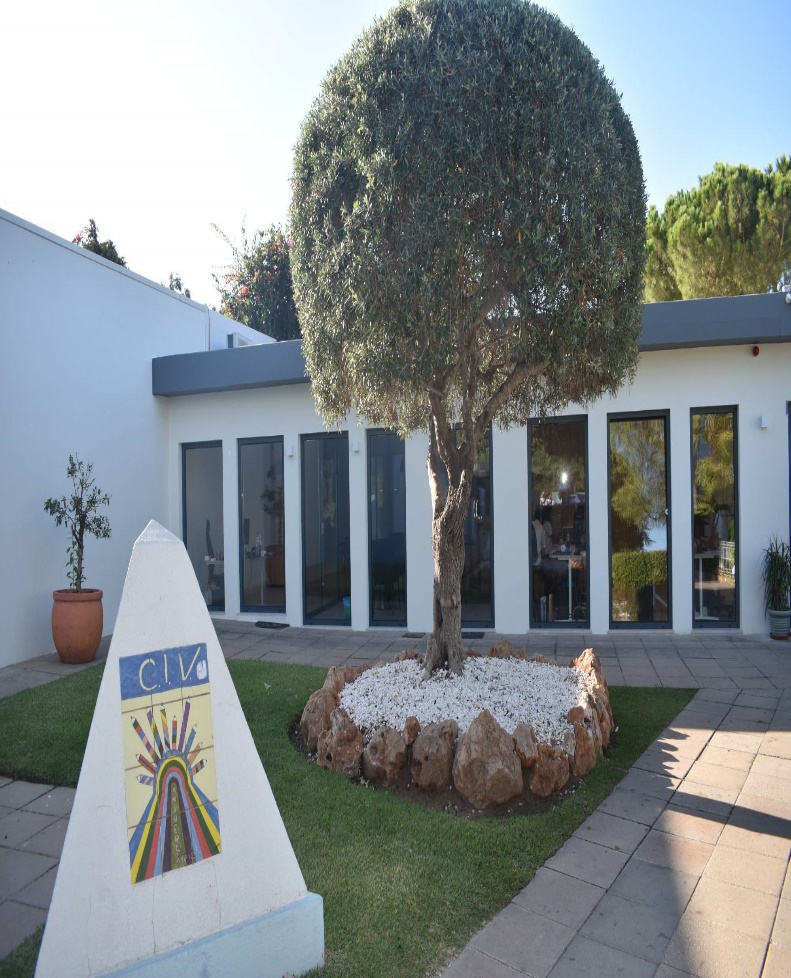 Pravidla jsou všude kolem buď ochotný, opatrný, trpělivý, odpovědný, uctivý
Předškolní vzdělávání - systém
předškolní vzdělávání není v Portugalsku povinné a navštěvovat ho mohou děti od 3 let věku, do počátku povinné školní docházky. 
 v soukromých školách je stanoveno školné či rodiče platí dle výše svých příjmů
 pedagogové musí mít vysokoškolské vzdělání
v jedné třídě pedagog a asistent - počet zapsaných dětí cca 25, do školy dochází externí odborníci (výuka cizího jazyka, hudebních činností, tělocviku…)
 děti s OMJ jsou vítané, ve školách pro ně nejsou upravované vzdělávací činnosti, inkludují se bez problémů
 učitel má 37 hodinovou pracovní dobu, z toho s dětmi pracuje 5 hodin
Portugalský vzdělávací systém
školka”: od čtyř měsíců do tří let
mateřská škola: od tří do šesti let
základní škola: od šesti let do čtrnácti let
střední škola: od patnácti let do sedmnácti let
vysoká škola: od osmnácti let
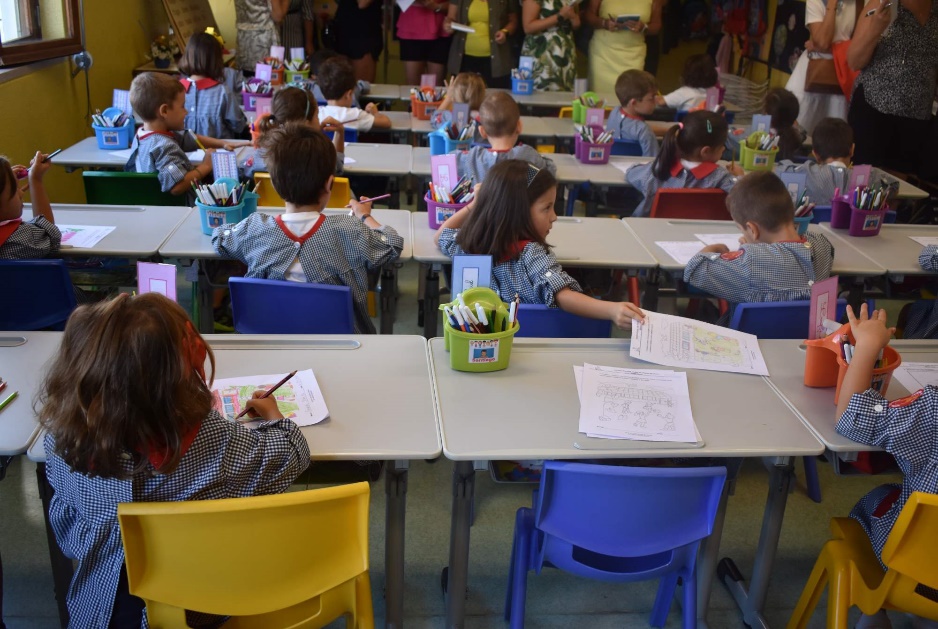 Projektové dny „řešení problémů“
Podpora verbální komunikace  - důležitý není výsledek, ale proces zjišťování
Práce s rodiči dětí s odlišným mateřským jazykem
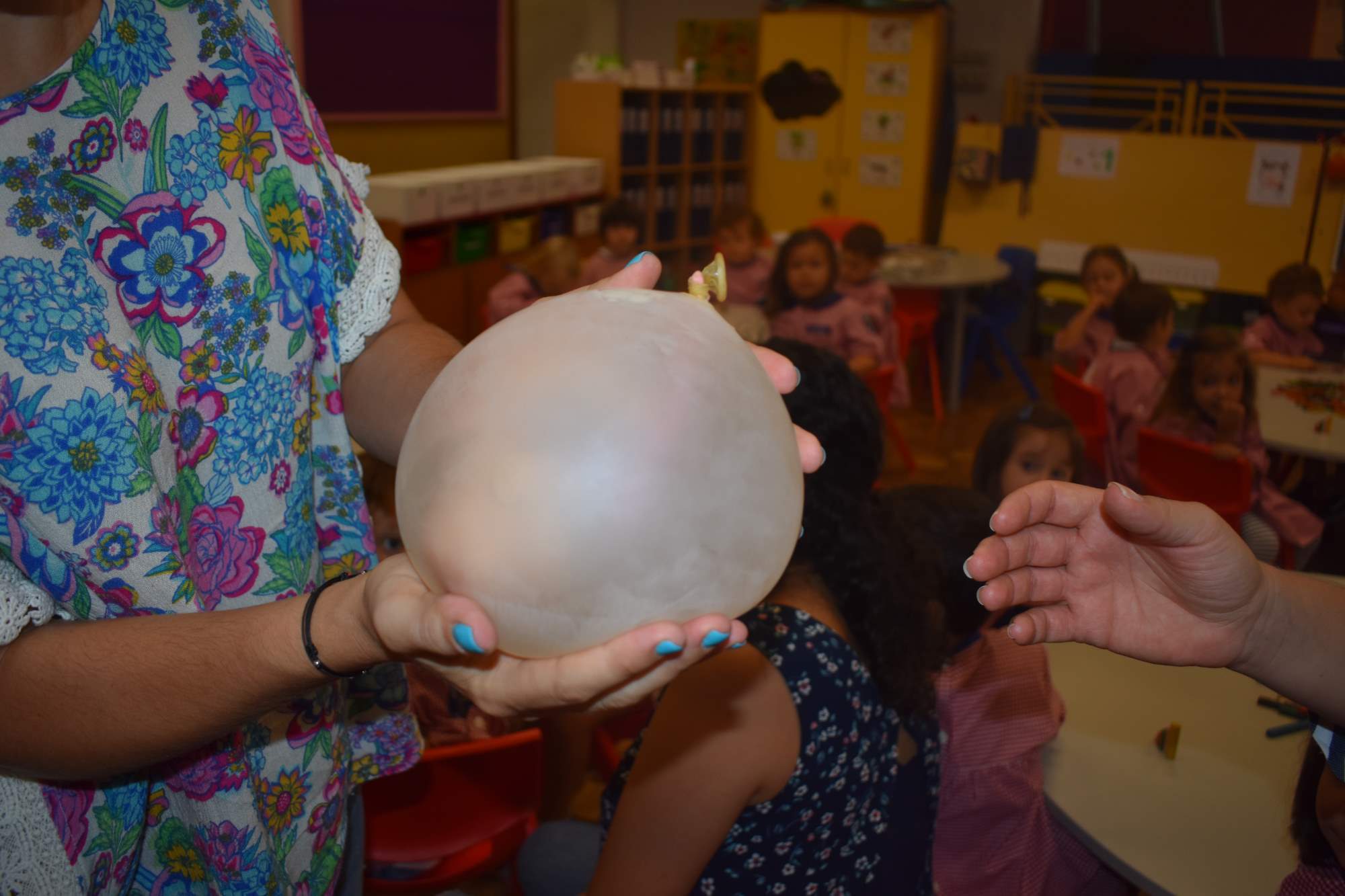 Odborně zaměřená tematická setkávání a spolupráce s rodiči
Cílem : rozvíjet komunikaci
Sdílet zkušenosti a dobrou praxi školy s rodiči
Prostor pro otevřenou diskusi 
Účast externího odborníka, setkání  tematicky zaměřené např. na Prezentaci aktivit projektu - Výstupy ze zahraniční stáže, působení dvojjaz. asistenta, doučování čj a následná diskuse o daných tématech
Externím odborníkem může být pedagog, pracovník PPP, specialista na vzdělávání
Účast minimálně 8 rodičů
Setkání se uskutečňuje přímo v prostorách školy
Komunitně osvětové setkávání
Akce pro širší veřejnost
Škola zorganizuje volnočasové komunitní osvětové setkání s rodiči, přáteli školy a veřejnosti za pomoci odborníka
Děti se mohou zapojit jako diváci nebo jako aktéři
Podporuje rozvoj kompetencí v oblasti vzájemného porozumění, mezigeneračního soužití, otevřený přístup ke kulturní rozmanitosti
Co nám přinesla Výzva 28
stáže  -   možnost se seznámit se vzděláváním v mš EU
Personální podpora  -   asistent
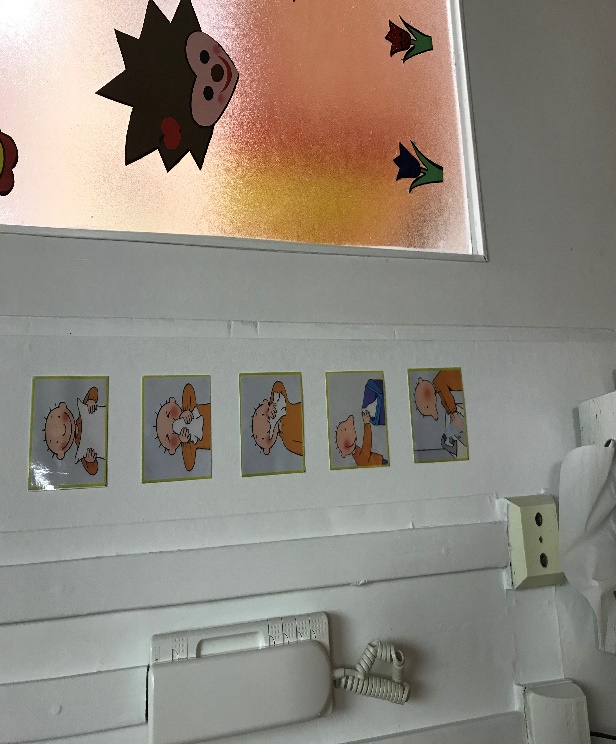 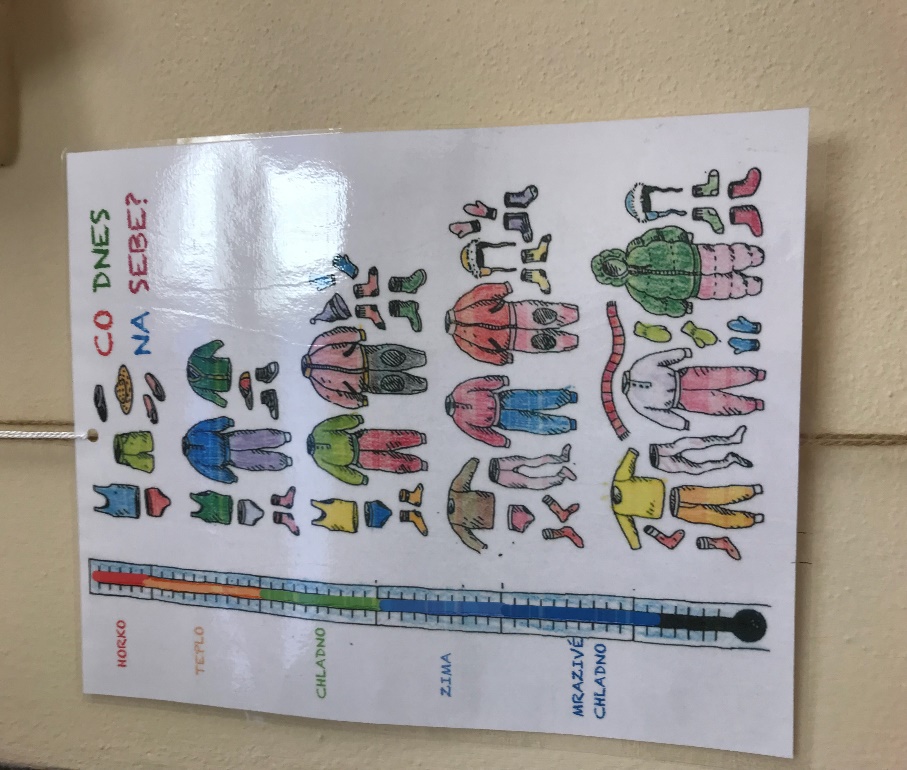 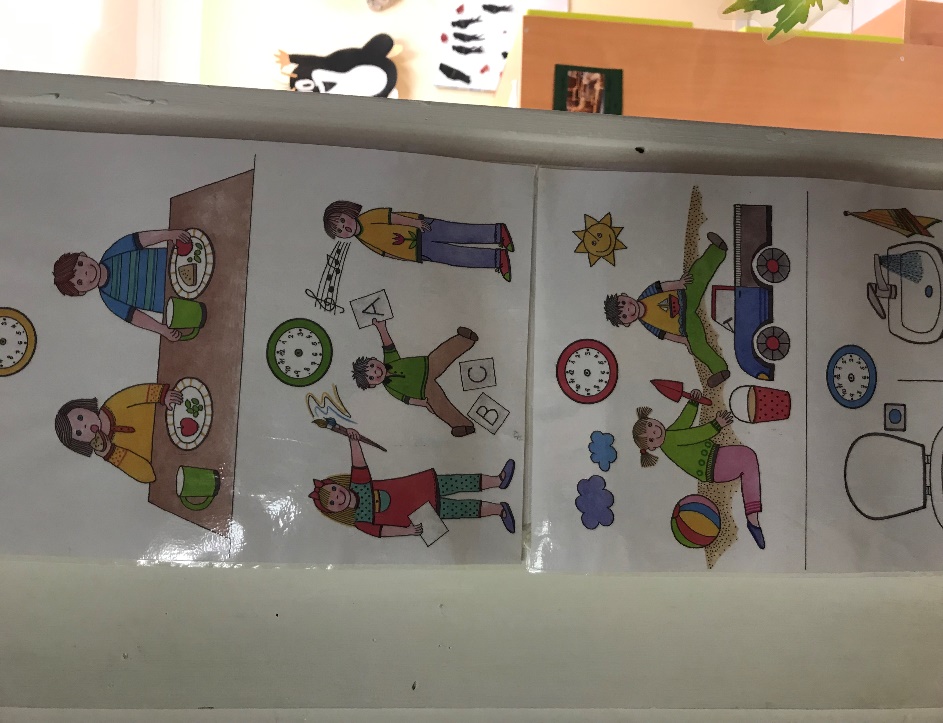 Děkujeme za pozornost  
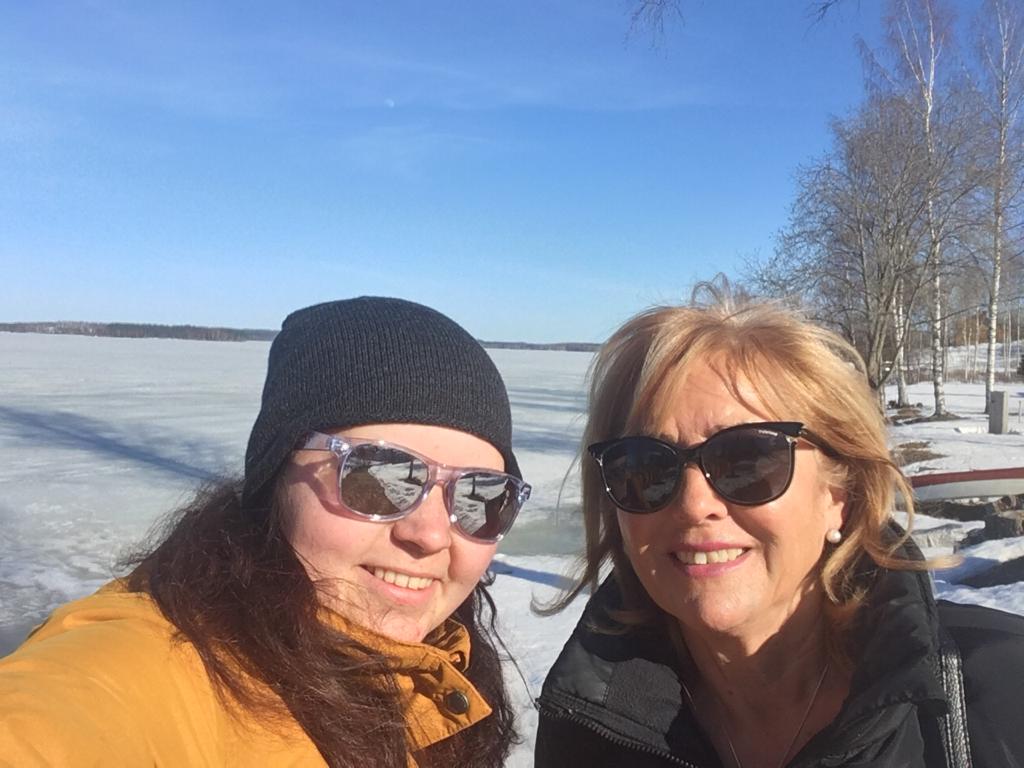